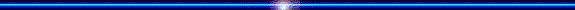 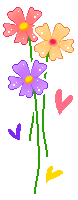 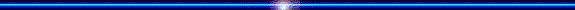 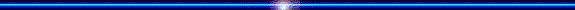 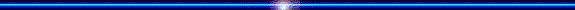 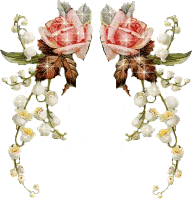 SINH HỌC 8
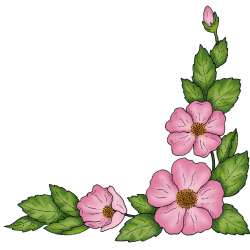 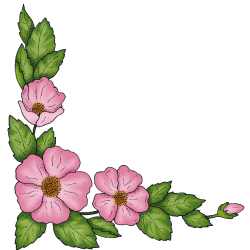 KIỂM TRA BÀI CŨ
Với khẩu phần ăn đầy đủ các chất và sự tiêu hóa có hiệu quả thì thành phần các chất dinh dưỡng sau tiêu hóa ở ruột non là gì ?
TL: Với khẩu phần ăn đầy đủ các chất và sự tiêu hóa có hiệu quả thì thành phần các chất dinh dưỡng sau tiêu hóa ở ruột non là: đường đơn, các axit amin, axit béo và glixêrin, vitamin và muối khoáng, các thành phần của nucleotit.
Bài 29 . HẤP THỤ CHẤT DINH DƯỠNG VÀ THẢI PHÂN
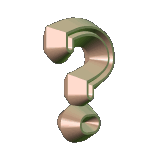 Sự hấp thụ các chất dinh dưỡng diễn ra chủ yếu ở đâu?
I. Hấp thụ chất dinh dưỡng:
Nêu đặc điểm cấu tạo của ruột non phù hợp với chức năng hấp thụ chất dinh dưỡng?
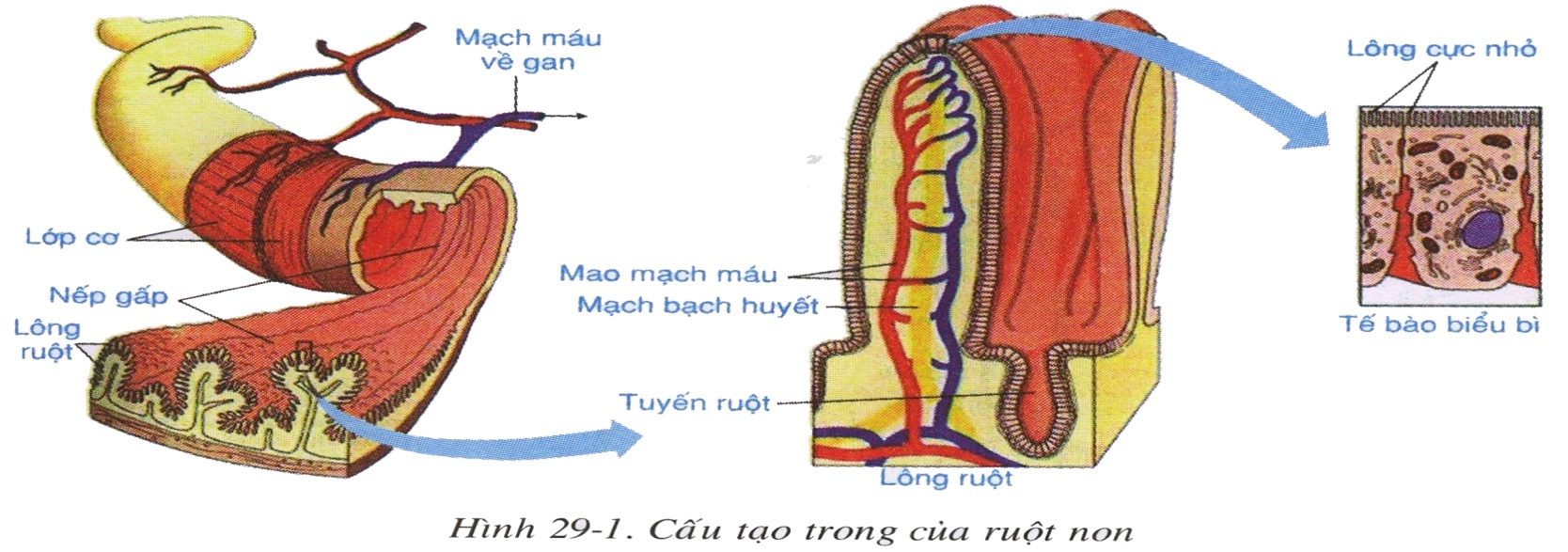 Bài 29. HẤP THỤ CHẤT DINH DƯỠNG VÀ THẢI PHÂN
I. Hấp thụ chất dinh dưỡng:
Ruột dài 2,8 – 3 m
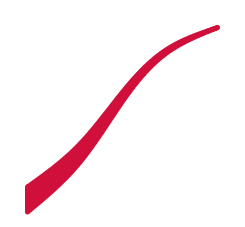 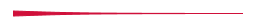 Niêm mạc ruột có nhiều nếp gấp
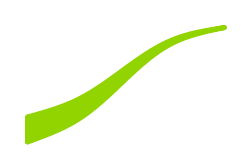 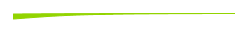 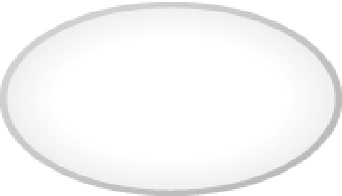 Trên niêm mạc có nhiều lông ruột và lông cực nhỏ
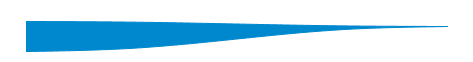 Cấu tạo của ruột non phù hợp với chức năng hấp thụ chất dinh dưỡng
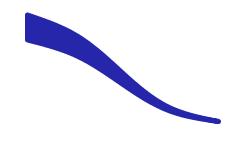 Có mạng mao mạch máu & mao mạch bạch huyết dày đặc phân bố đến từng lông ruột.
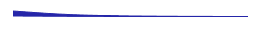 Ruột non có đặc điểm gì đặc biệt làm tăng diện tích bề mặt hấp thụ của nó?
Bài 29.HẤP THỤ CHẤT DINH DƯỠNG VÀ THẢI PHÂN
I. Hấp thụ chất dinh dưỡng:
Ruột dài 2,8 – 3 m
Làm tăng diện tích bề mặt bên trong của ruột non (400-500 m2)
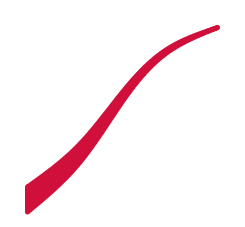 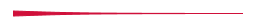 Niêm mạc ruột có nhiều nếp gấp
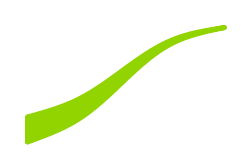 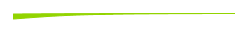 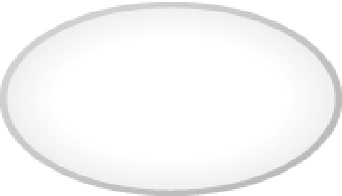 Trên niêm mạc có nhiều lông ruột và lông cực nhỏ
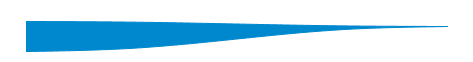 Cấu tạo của ruột non phù hợp với chức năng hấp thụ chất dinh dưỡng
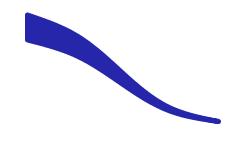 Có mạng mao mạch máu & mao mạch bạch huyết dày đặc phân bố đến từng lông ruột.
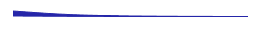 - Sự hấp thụ các chất dinh dưỡng diễn ra chủ yếu ở ruột non.
Bài 29. HẤP THỤ CHẤT DINH DƯỠNG VÀ THẢI PHÂN
I. Hấp thụ chất dinh dưỡng:

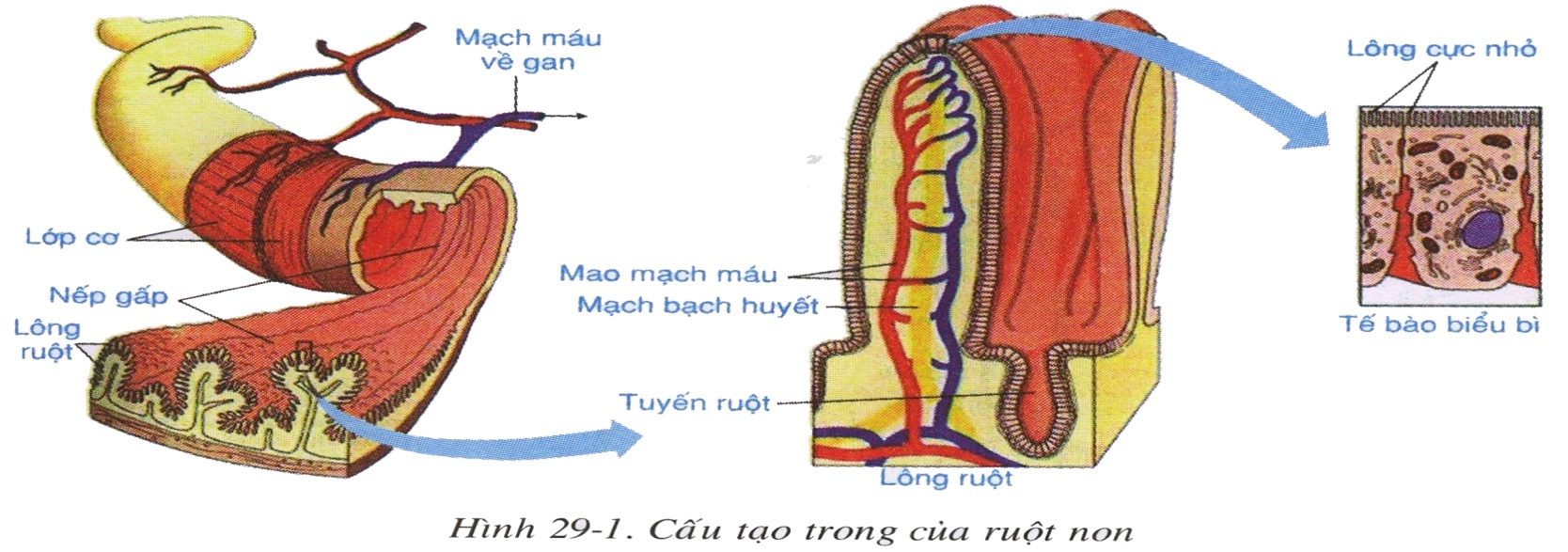 - Sự hấp thụ các chất dinh dưỡng diễn ra chủ yếu ở ruột non.
Sự hấp thụ các chất dinh dưỡng diễn ra chủ yếu ở ruột non
- Lớp niêm mạc ruột non có nhiều nếp gấp với các lông ruột và lông cực nhỏ làm tăng bề mặt tiếp xúc với thức ăn khoảng 600 lần so với diện tích mặt ngoài
- Ruột non rất dài 2,8 - 3m.
Tổng diện tích bề mặt trong của ruột non là 400 - 500 m2.
- Ruột non có mạng mao mạch máu và mao mạch bạch huyết dày đặc phân bố đến từng lông ruột
Bài 29. HẤP THỤ CHẤT DINH DƯỠNG VÀ THẢI PHÂN
I. Hấp thụ chất dinh dưỡng:
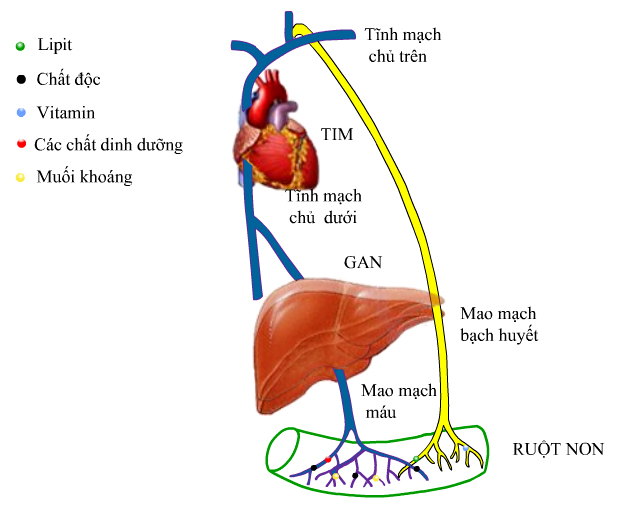 II. Con đường vận chuyển, hấp thụ các chất dinh dưỡng và vai trò của gan:
H. 29.3 CÁC CON ĐƯỜNG HẤP THỤ VÀ VẬN CHUYỂN CHẤT DINH DƯỠNG
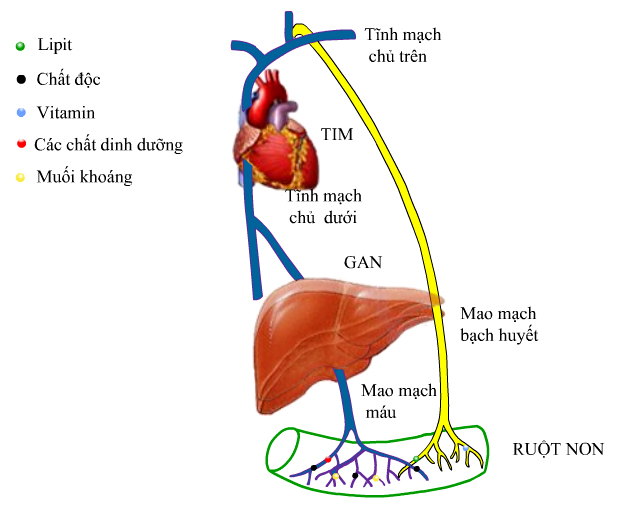 H. 29.3 CÁC CON ĐƯỜNG HẤP THỤ VÀ VẬN CHUYỂN CHẤT DINH DƯỠNG
Bài 29. HẤP THỤ CHẤT DINH DƯỠNG VÀ THẢI PHÂN
Bài 29. HẤP THỤ CHẤT DINH DƯỠNG VÀ THẢI PHÂN
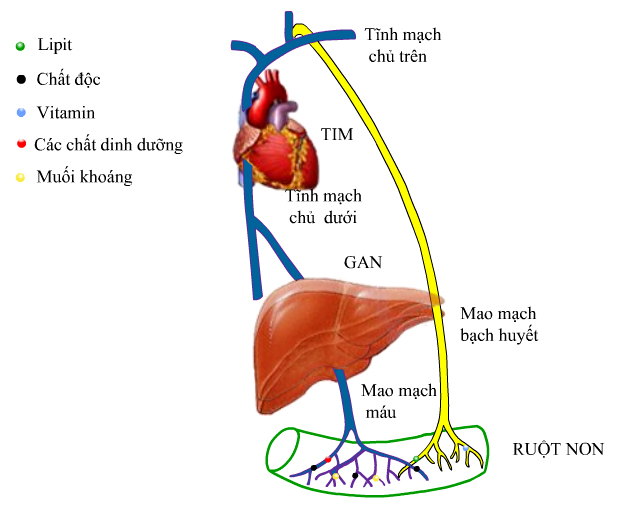 Mạch bạch huyết
MÔ PHỎNG CÁC CON ĐƯỜNG HẤP THỤ VÀ VẬN CHUYỂN CHẤT DINH DƯỠNG
Bài 29. HẤP THỤ CHẤT DINH DƯỠNG VÀ THẢI PHÂN
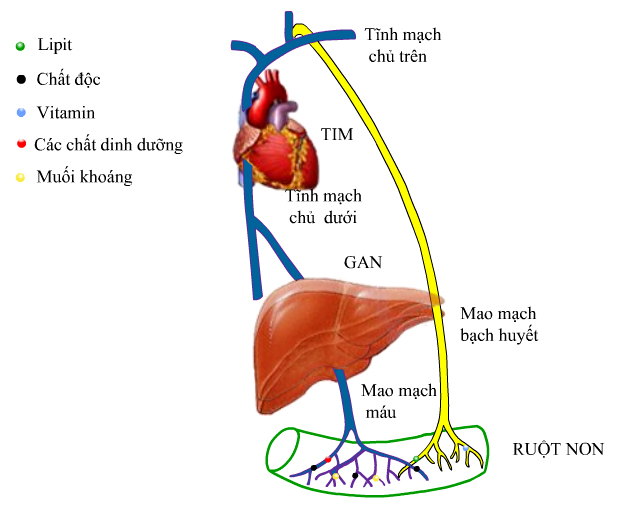 2 CON ĐƯỜNG:
ĐƯỜNG BẠCH HUYẾT
Mạch bạch huyết
ĐƯỜNG MÁU
MÔ PHỎNG CÁC CON ĐƯỜNG HẤP THỤ VÀ VẬN CHUYỂN CHẤT DINH DƯỠNG
Bài 29. HẤP THỤ CHẤT DINH DƯỠNG VÀ THẢI PHÂN
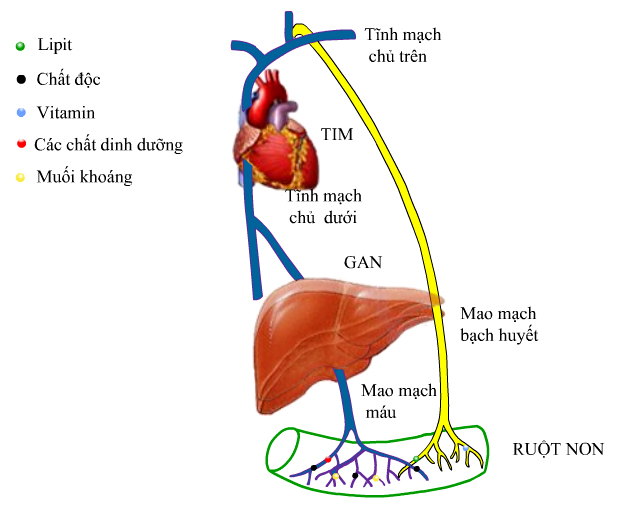 1. Liệt kê các chất dinh dưỡng được vận chuyển về tim …. Vào các cột  phù hợp trong bảng 29:
Các vitamin tan trong dầu và 70% lipit theo con đường này.
Mạch bạch huyết
Các chất dinh dưỡng khác và 30% lipit, có thể lẫn một số chất độc theo con đường này
H. 29.3 CÁC CON ĐƯỜNG HẤP THỤ VÀ VẬN CHUYỂN CHẤT DINH DƯỠNG
Bài 29. HẤP THỤ CHẤT DINH DƯỠNG VÀ THẢI PHÂN
I. Hấp thụ chất dinh dưỡng:
II. Con đường vận chuyển, hấp thụ các chất dinh dưỡng và vai trò của gan:
Bài 29. HẤP THỤ CHẤT DINH DƯỠNG VÀ THẢI PHÂN
II. Con đường vận chuyển, hấp thụ các chất dinh dưỡng và vai trò của gan:
Đường đơn
 Axit béo và glyxêrin(30%)
 Axit amin
Các thành phần của nucleotit
 Các vitamin tan trong nước
 Muối khoáng hòa tan
 Nước
 Ngoài ra có thể có các chất độc lẫn vào thức ăn
- Axit béo và glyxêrin(70 %)  
- Các vitamin tan trong dầu ( A, D, E, K…)
Bài 29. HẤP THỤ CHẤT DINH DƯỠNG VÀ THẢI PHÂN
*VAI TRÒ CỦA GAN:
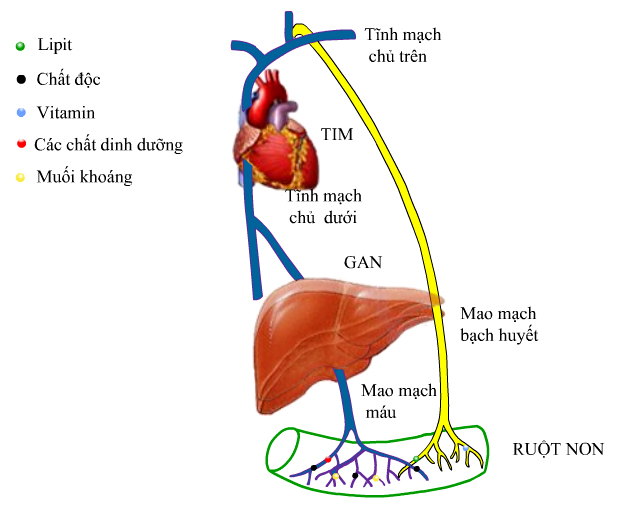 Thành phần chất dinh dưỡng dư được tích luỹ tại gan hoặc thải bỏ. Chất độc bị khử
Các chất dinh dưỡng với nồng độ thích hợp và không còn chất độc
Mạch bạch huyết
Các chất dinh dưỡng, muối khoáng, nước, vitamin tan trong nước, 30% lipit và có thể lẫn một số chất độc theo con đường này.
Các con đường hấp thụ và vận chuyển chất dinh dưỡng
Bài 29. HẤP THỤ CHẤT DINH DƯỠNG VÀ THẢI PHÂN
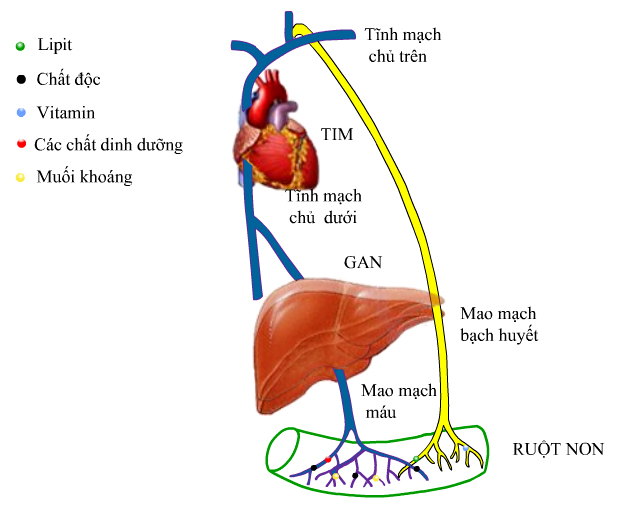 Thành phần chất dinh dưỡng dư được tích luỹ tại gan hoặc thải bỏ. Chất độc bị khử
Các chất dinh dưỡng với nồng độ thích hợp và không còn chất độc
Mạch bạch huyết
Các chất dinh dưỡng, muối khoáng, nước, vitamin tan trong nước, 30% lipit và có thể lẫn một số chất độc theo con đường này.
Các con đường hấp thụ và vận chuyển chất dinh dưỡng
Bài 29. HẤP THỤ CHẤT DINH DƯỠNG VÀ THẢI PHÂN
*VAI TRÒ CỦA GAN:
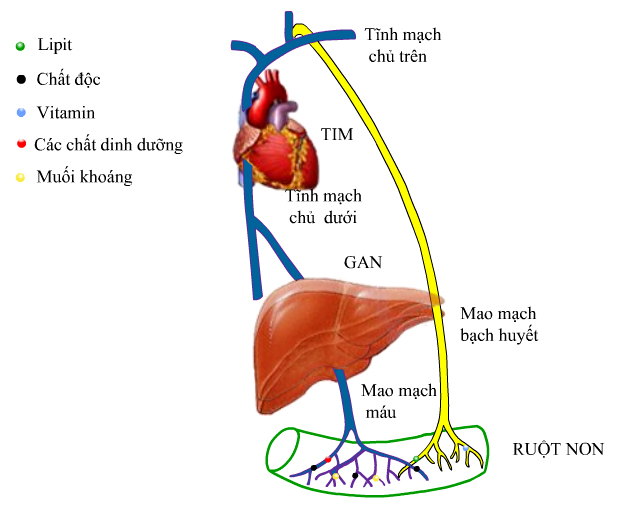 Các chất được hấp thụ đi theo 2 con đường, nhưng cuối cùng có hòa chung không? Và được đưa đến đâu?
Khử độc.
Điều hòa nồng độ các chất.
Em hãy cho biết vai trò của gan?
Thành phần chất dinh dưỡng dư được tích luỹ tại gan hoặc thải bỏ. Chất độc bị khử
Tiết mật
Các chất dinh dưỡng với nồng độ thích hợp và không còn chất độc
Mạch bạch huyết
Các chất dinh dưỡng, muối khoáng, nước, vitamin tan trong nước, 30% lipit và có thể lẫn một số chất độc theo con đường này.
Hình 29.3- Các con đường hấp thụ và vận chuyển chất dinh dưỡng
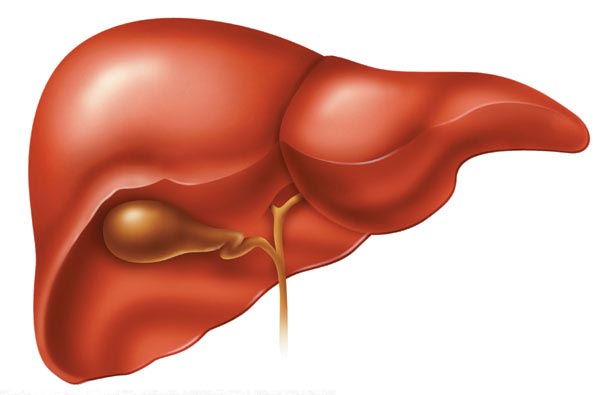 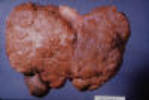 Gan bÞ bÖnh
Gan b×nh th­êng
C¸c thÝ nghiÖm lo¹i bá vai trß khö ®éc cña gan ®Òu thÊy c¬ thÓ nhanh chÕt v× nhiÔm ®éc. Mçi ngµy gan ph¶i ®¶m nhiÖm khö hÕt c¸c chÊt ®éc do ho¹t ®éng trao ®æi chÊt cña tÕ bµo sinh ra còng như­ tõ bªn ngoµi ®ư­a vµo.
VËy cã ph¶i hµng ngµy chóng ta cø ®ư­a nh÷ng chÊt 
®éc h¹i vµo c¬ thể thì gan sÏ khử hết c¸c chÊt ®éc 
đó hay kh«ng ? Vì  sao ?
Kh¶ n¨ng khö ®éc cña gan lµ rÊt lín, như­ng kh«ng ph¶i lµ v« h¹n. NÕu mçi ngµy cø nhËp ®Òu ®Òu vµo c¬ thÓ nh÷ng chÊt ®éc h¹i nh­ư rư­îu ch¼ng h¹n, gan sÏ suy kiÖt dÇn, c¸c tÕ bµo gan sÏ tho¸i ho¸ ( nhiÔm mì) thay vµo ®ã lµ m« x¬. Gan x¬ th× tiªu ho¸ kÐm, c¬ thÓ suy nhù¬c thư­êng xuyªn bÞ nhiÔm ®éc vµ cuéc sèng sÏ kÐo dµi ch¼ng ®ư­îc bao l©u.
Để bảo vệ gan không bị nhiễm độc, chúng ta phải có biện pháp gì ?
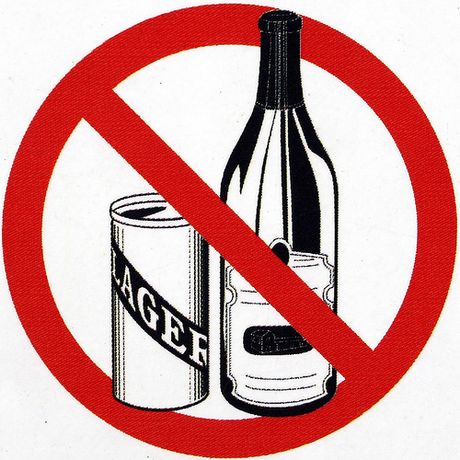 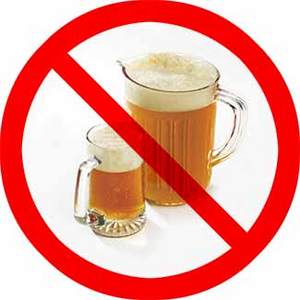 NÓI KHÔNG VỚI RƯỢU, BIA!
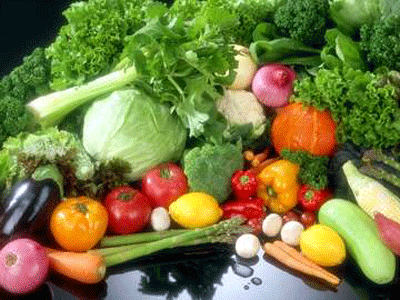 SỬ DỤNG THỨC ĂN “SẠCH”!
Bài 29. HẤP THỤ CHẤT DINH DƯỠNG VÀ THẢI PHÂN
I. Hấp thụ chất dinh dưỡng:
II. Con đường vận chuyển, hấp thụ các chất dinh dưỡng và vai trò của gan:

Các con đường vận chuyển:
+ Glucôzơ, axit amin, vitamin, nước, muối khoáng…được hấp thụ và vận chuyển theo đường  máu về tim
+ Axit béo và glyxêrin, các  vitamin tan trong dầu được hấp thụ và vận chuyển theo đường bạch huyết.
Các  chất tuy theo hai đường máu và bạch huyết nhưng cuối cùng vẫn được hòa  chung tại tim và được phân phối đến các tế bào cơ thể
* Vai trò của gan: điều hòa nồng độ các chất dinh dưỡng trong máu được ổn định, khử độc và tiết mật.
III. Thải phân:
Bài 29. HẤP THỤ CHẤT DINH DƯỠNG VÀ THẢI PHÂN
I. Hấp thụ chất dinh dưỡng:
II. Con đường vận chuyển, hấp thụ các chất dinh dưỡng và vai trò của gan:
III. Thải phân.
Nêu vai trò của ruột già ?

Vai trò chủ yếu của ruột già là hấp thụ lại nước và thải phân.
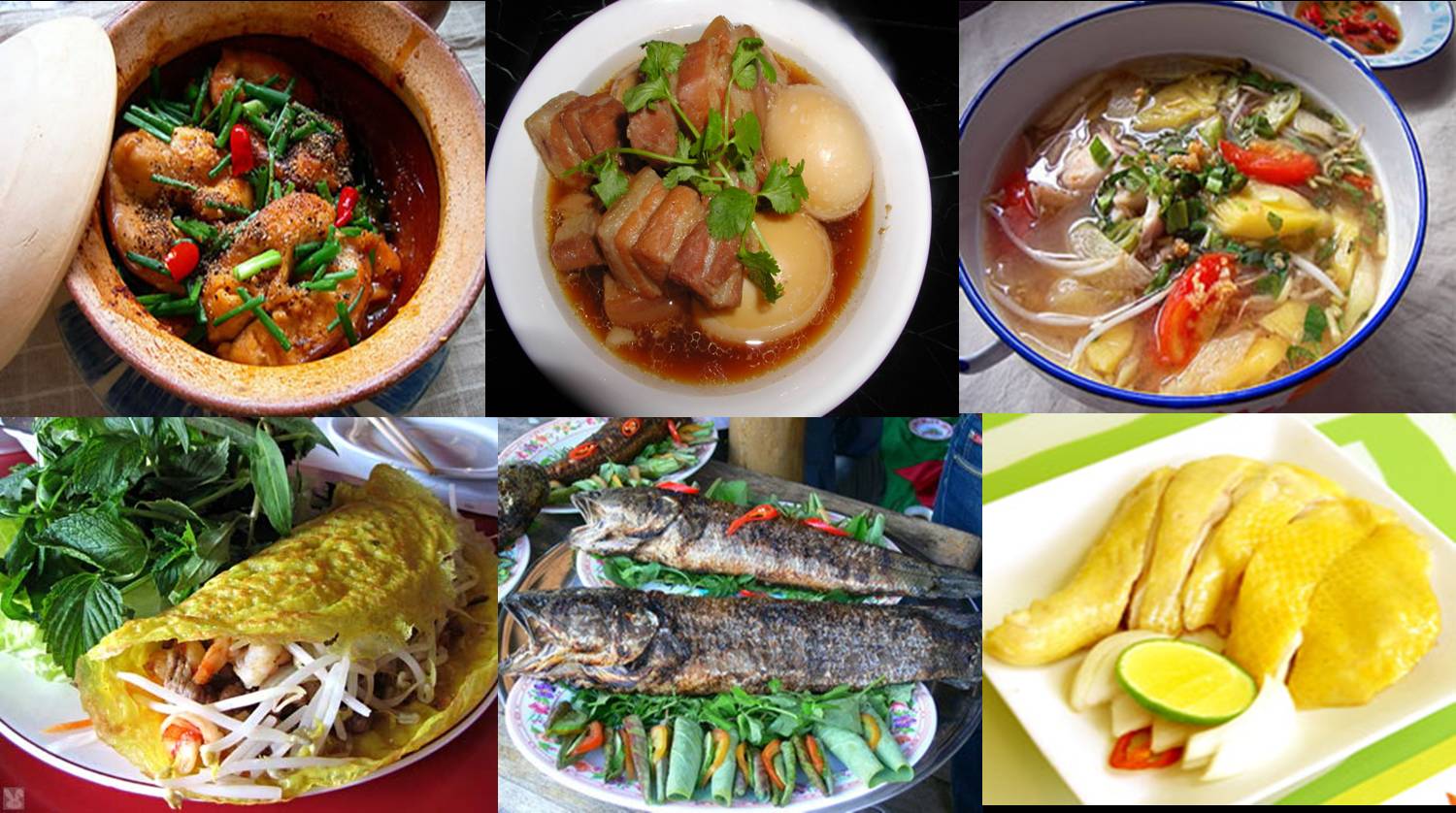 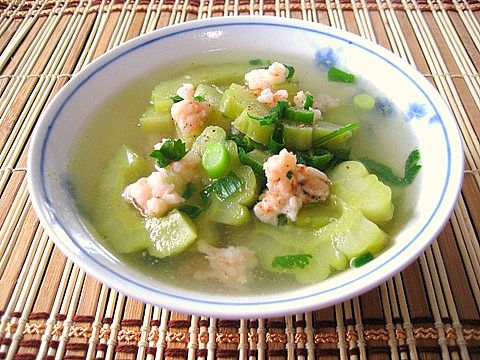 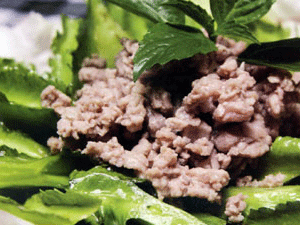 Thịt xào đậu rồng
Cá lóc chiên
Canh rau hải sản
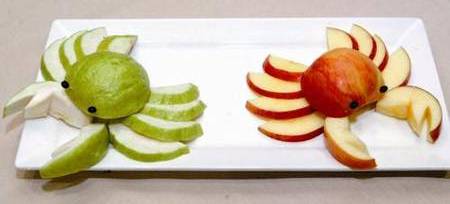 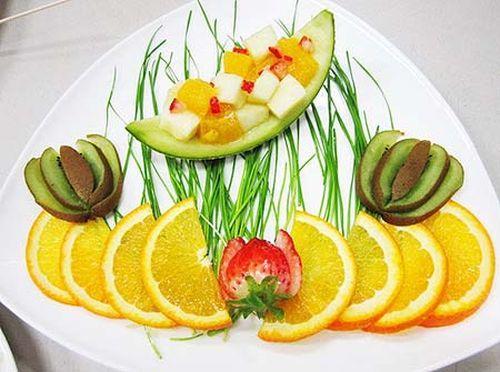 Trái cây
Ăn đủ chất & nhiều chất xơ tốt cho sự tiêu hóa và thải phân dễ dàng.
Trái cây
Bài tập
1. Vai trò quan trọng của gan là:
  A. Hấp thụ chất dinh dưỡng
  B. Khử độc, thải chất độc
  C. Vận chuyển và hấp thụ các chất 
  D. Điều hòa nồng độ các chất và khử độc.
2. Đây là con đường hấp thụ, vận chuyển các vitamin tan trong dầu và 70% Axit béo và glyxêrin ?
A. Đường bạch huyết
B. Đường máu
C. Đường mao mạch phổi
D. Đường mao mạch chủ trên
3. Đặc điểm cấu tạo của ruột non phù hợp với chức năng hấp thụ chất dinh dưỡng:
1.Dài 2.8- 3m
2.Ngắn khoảng 2- 2.8m
3.Lông ruột dài và lông cực nhỏ
4.Có nhiều lông ruột & lông cực nhỏ
5.Có mao mạch & hạch bạch huyết dày đặc phân bố tới từng lông ruột
6.Có mạng mao mạch & bạch huyết dày đặc phân bố tới từng lông ruột
Chọn những ý em cho là đúng
A.1, 4, 6         B.2, 4, 6        C.1, 3, 5        D.3, 5, 6
HƯỚNG DẪN VỀ NHÀ
* Học bài ghi, trả lời câu hỏi cuối bài.
                  Đọc mục “ Em có biết” nắm thêm kiến thức
               *  Chuẩn bị bài 31.